Restoring Resilience: Changingthe Landscape Legacy in Patagonia
byDawn R. Tanner and Jim A. PerryDepartment of Fisheries, Wildlife and Conservation BiologyUniversity of Minnesota, St. Paul, MN
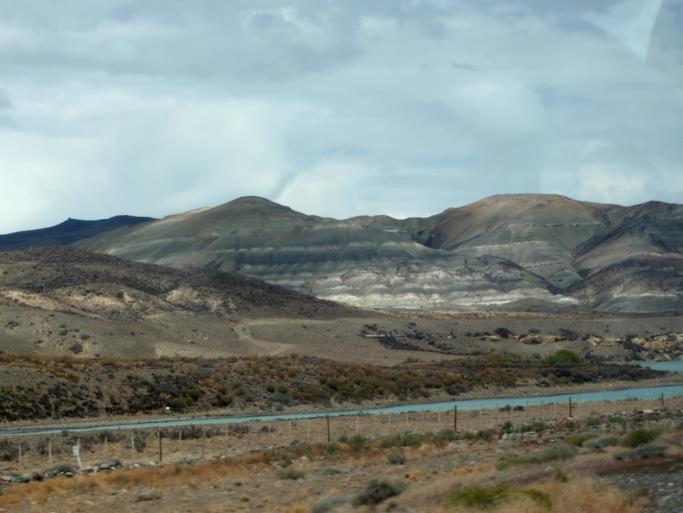 A decision case building upon The Great Patagonia Land Grab by Courtney Quinn and John Quinn
NATIONAL CENTER FOR CASE STUDY TEACHING IN SCIENCE
Review: The Great Patagonia Land Grab
International people buying millions of acres

Goal: Protect species and landscapesby creating national parks

Indigenous people are being excludedfrom their historical lands

Some argue that cultural heritage (ranching)is being replaced by ecotourism

Debates over water rights and land access
2
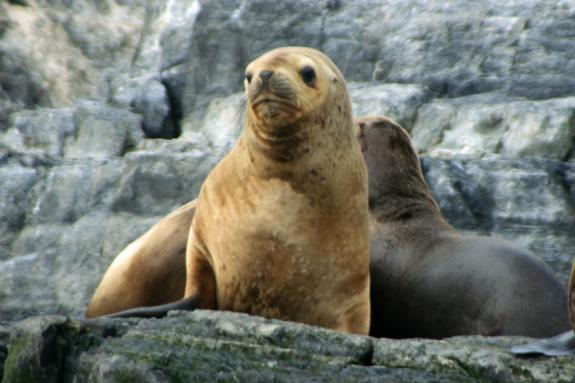 Review: Patagonian biodiversity
Landscape features
Upland grasslands 
Wetlands
Rivers
There are few protected areas
Threats include
Farmland/ranching expansion
Invasive species 
Over grazing
Climate change

Threatened and endangered species
Sea lion (Lobo de dos pelos)
Guanaco
Patagonia mara
Lesser gray fox (Zorro gris chico)
Andean condor
Huemul deer
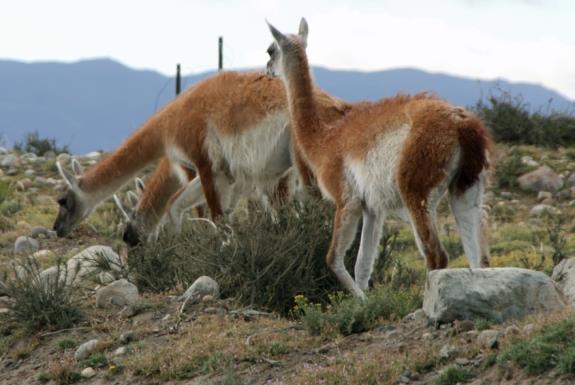 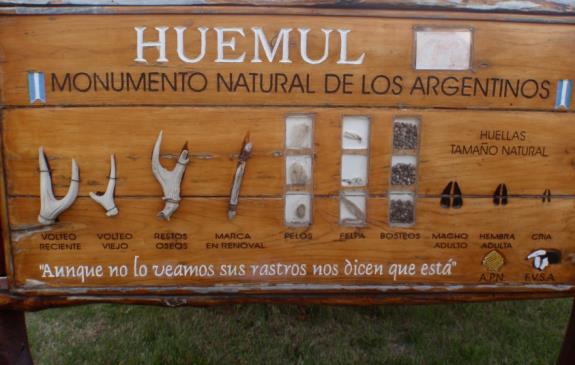 3
Review: Policy simulation
Issues to consider building a new PA in Patagonia

Threats to biodiversity
Major stakeholders
Role of public vs. private protection
Group policy creation 
Policy recommendations
4
Patagonia: Location
A place of myth and legend
Steppe lands of Argentina and Chile
Charles Darwin and the Beagle visited here in 1834
Expansive landscape: Land area of Argentina a bit larger than area of TX, CA, NV, AZ, UT, OR, NM, and CO combined
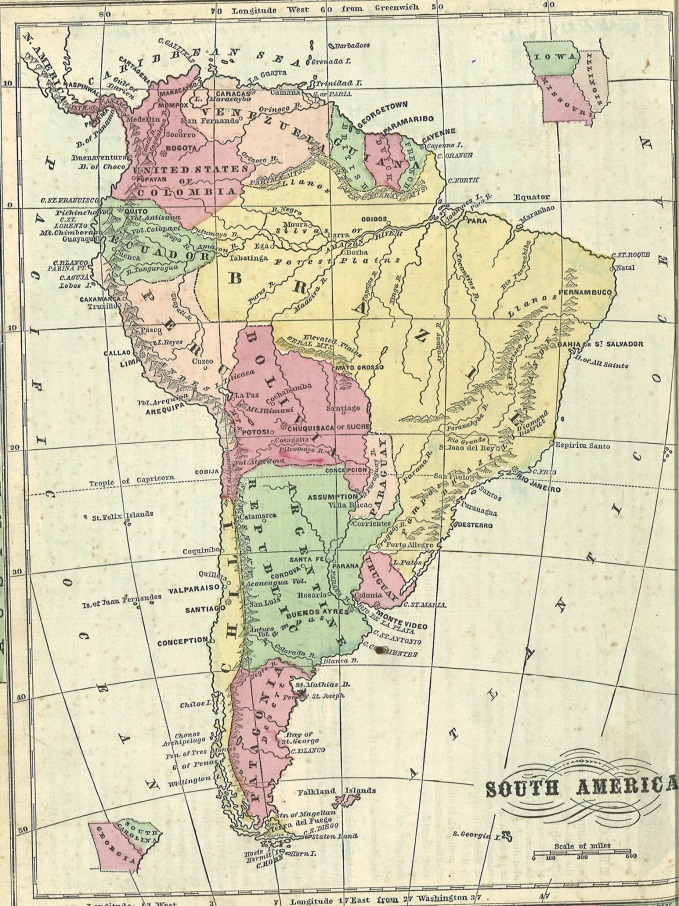 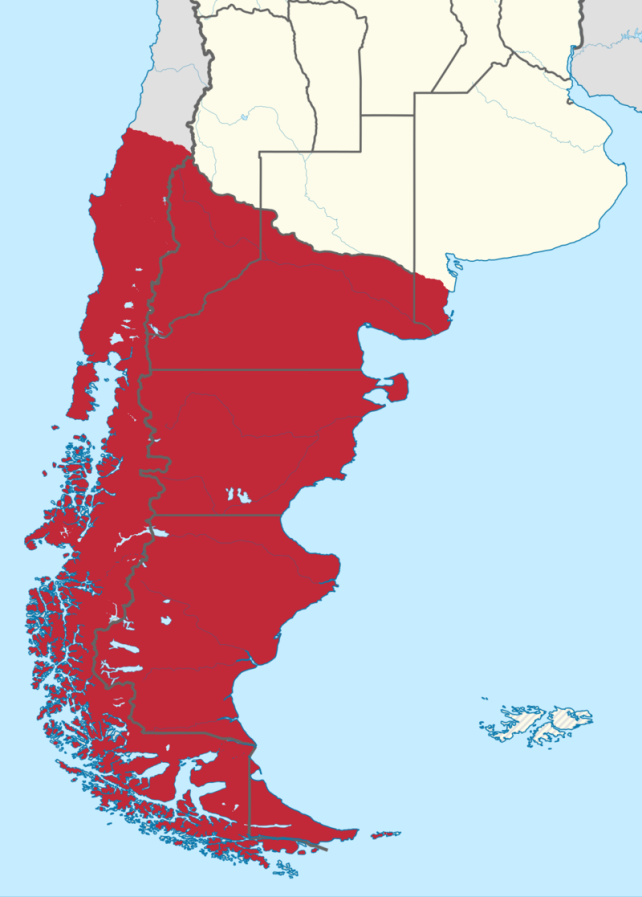 5
[Speaker Notes: Map 1 (left):  Political divisions in South America in 1860's,  from Monteith's Physical ad Political Geography, 1872, hhttp://commons.wikimedia.org/wiki/File:South_America.jpg, public domain.
Map 2 (right): Patagonia,  CT Johansson, http://commons.wikimedia.org/wiki/File:Patagonien001.png, CC BY-SA 3.0.]
History of land conversion
Estancia are large ranches
Sheep estancias dominated from 1930-1970
European settlement and sheep farming wiped out local people (Tehuelche, Selk’nam, Yámana, Kawéskar) through slavery, disease, and displacement
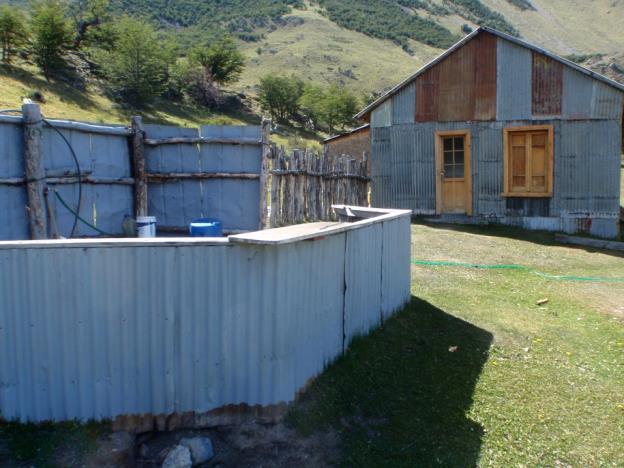 6
History of land conversion
Culture and economy built on raising sheep

Falling wool prices in 1970s = market collapse

Final blow was 1991 volcanic eruption in Chile; ash killed many remaining sheep

Price reached low of $0.30 per pound;recovering now ($3.00-$4.00 per pound)
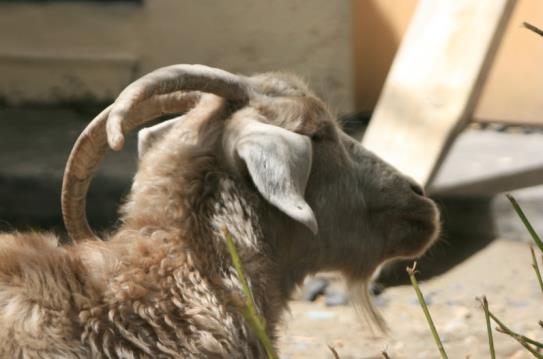 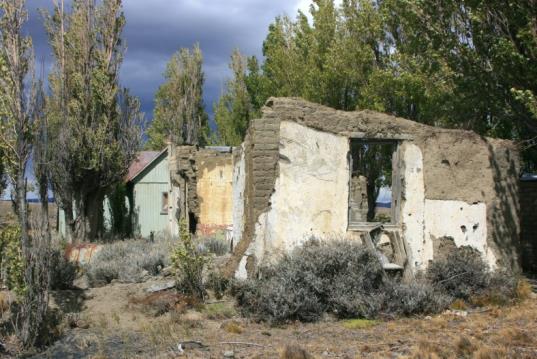 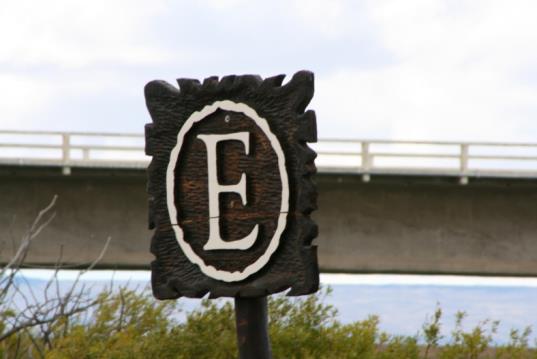 7
History of land conversion
90% of  S. Argentina is privately owned
1/6 of Argentine Patagonia is ownedby only 350 foreign owners
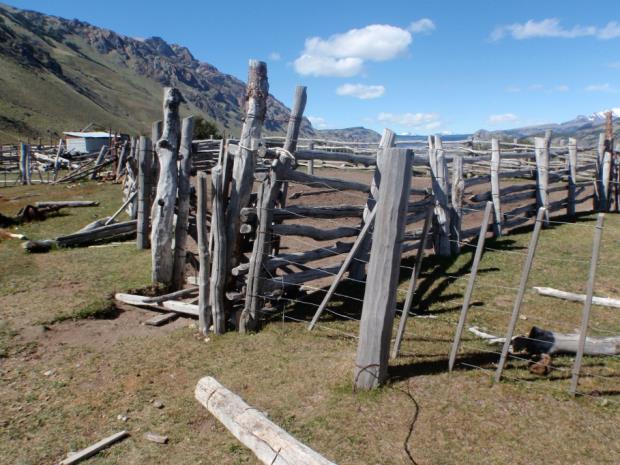 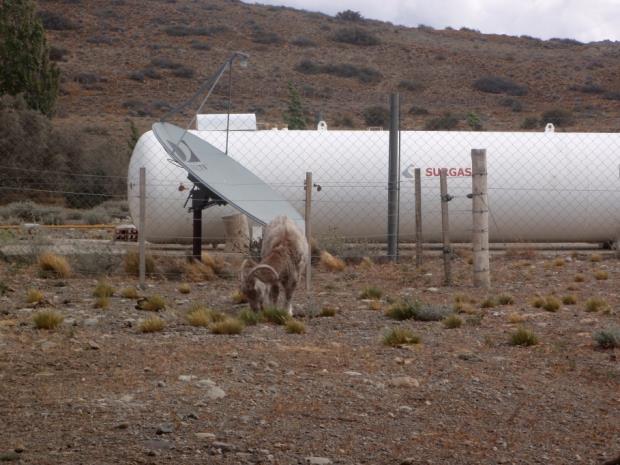 8
Sheep grazing impacts
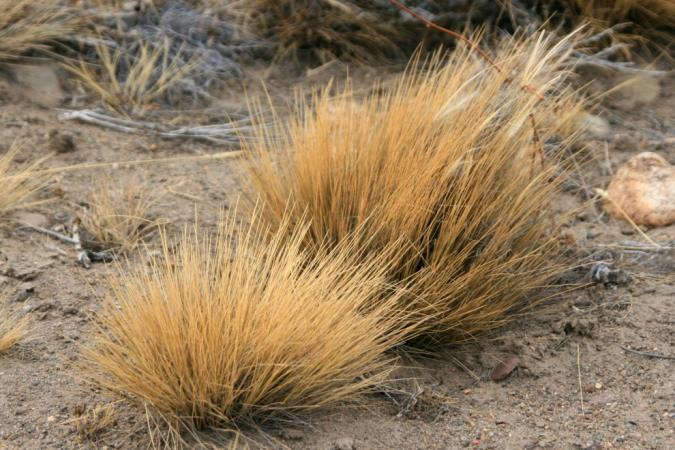 Native grasses stabilizesoil; loss of grassesleads to erosion

Guanacos browse plants; allows plants to survive

Sheep eat roots of grasses first; kills plants
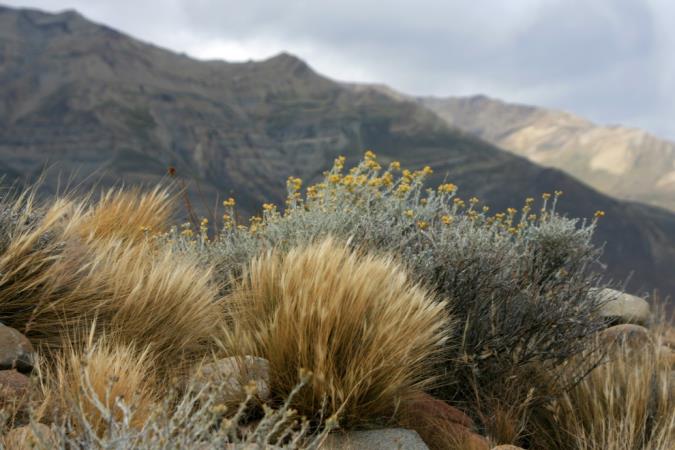 9
Sheep grazing impacts
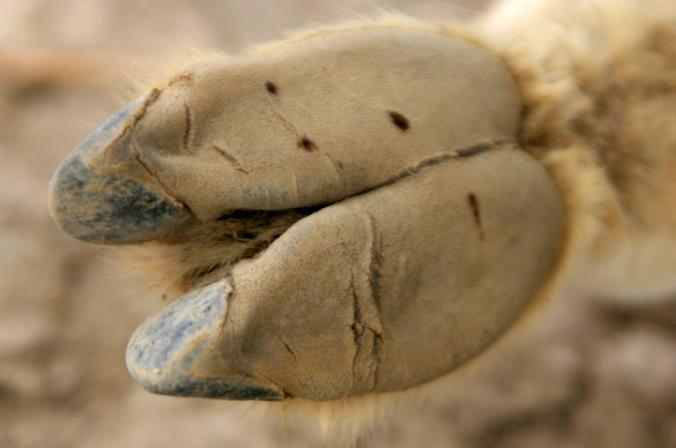 Soft pads on a guanaco foot
Soft guanaco hooves protect soil

Hard sheep hooves compact soil

Too many sheepaccelerate effects

Leads to erosion and desertification
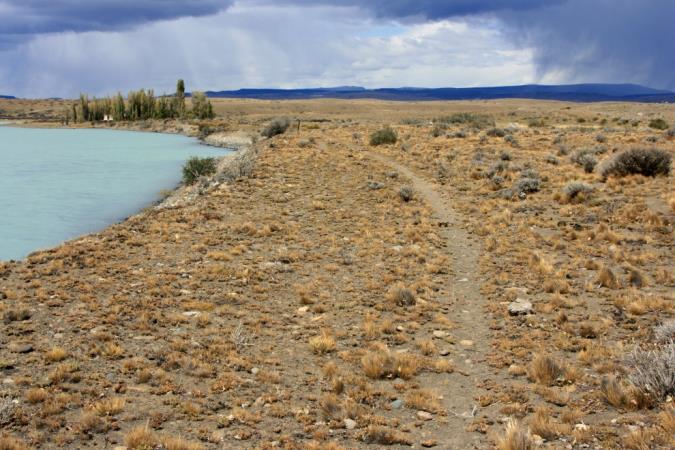 Eroded sheep trail,years after estancia collapse
10
Opportunities
Sheep ranching still severely depressed  
Tourism income is the only way many estancias can survive 
Estancias close to roads become popular rest stops
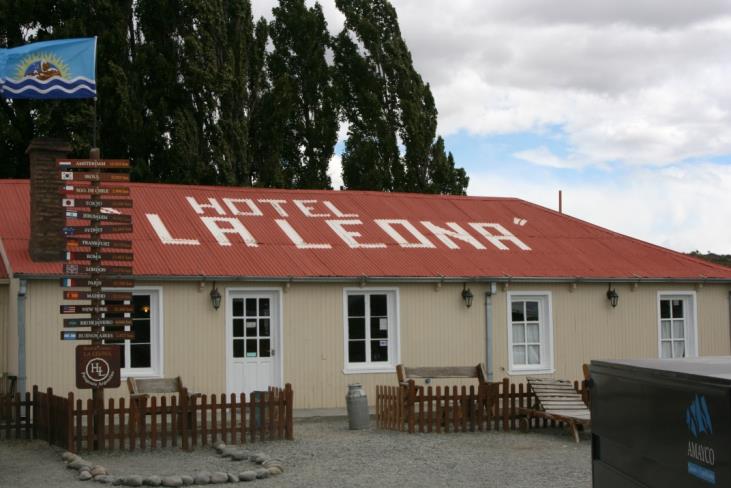 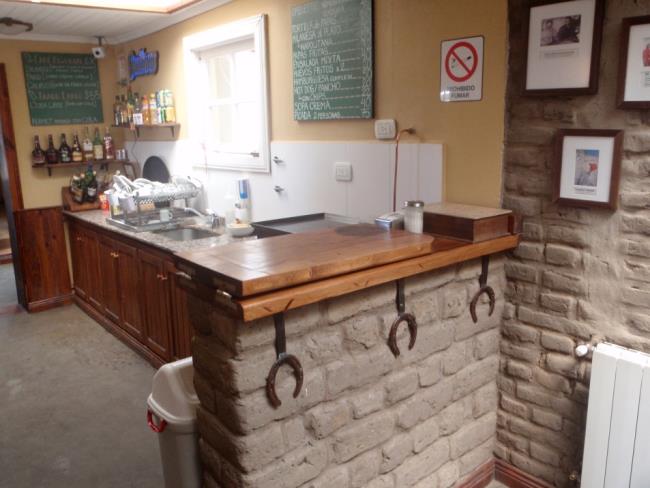 11
Species targeted by ranchers
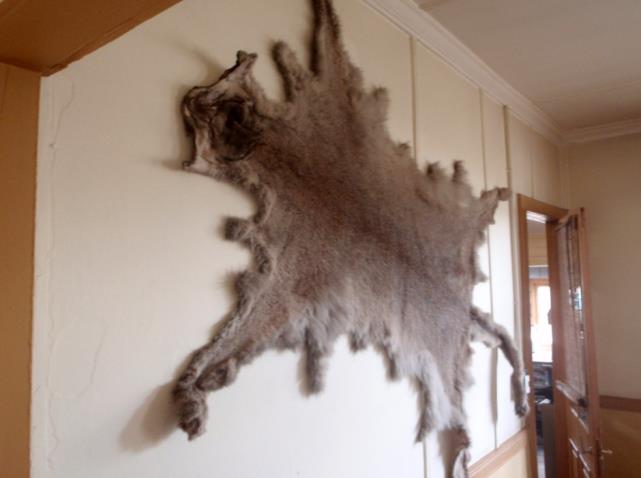 Hunted, trapped, poisoned

Cougars: Bounty (1000 Argentinepesos = a month of good wages)

Fox: Bounty (300 Argentine pesos)

Guanacos: Protected, but rancherswant right to hunt to prevent competition with sheep

Indirectly killed, whenpoisoned carcasses are used

Andean condors
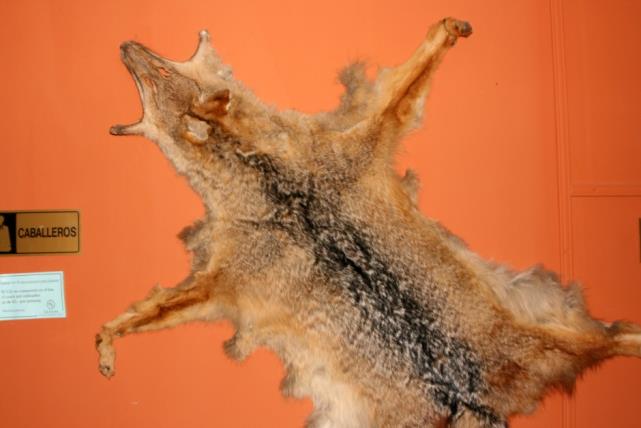 12
Cougars
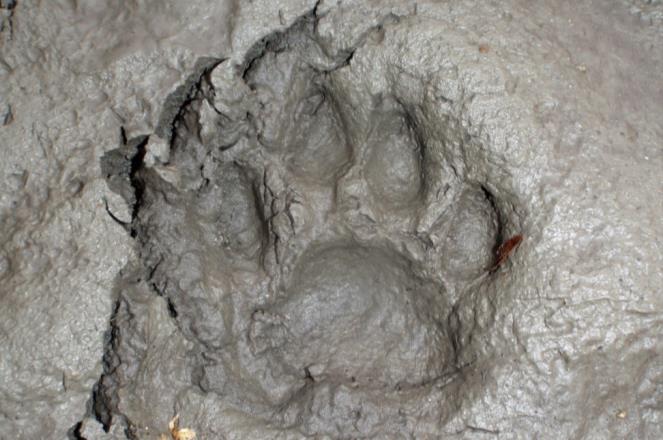 Not a species of concern (IUCN)
Elusive, wide-ranging predator
Sheep predation causes conflict
~70 cougars killed per yearon a single estancia
Keystone role in Patagonia,hunting meat that is taken overby scavengers

Provide 3x more food to wild community than wolves in Yellowstone National Park
Source: http://www.panthera.org/node/3491
13
Fox
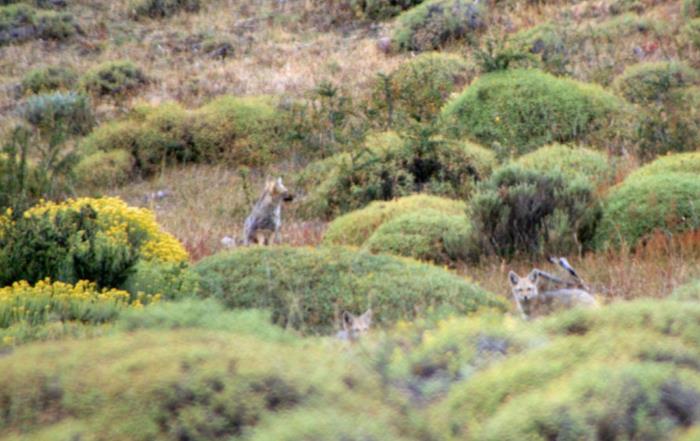 Red and gray fox targeted

Not species of concern

Indiscriminant traps and carcasses poisoned with arsenic affect native foxand other species
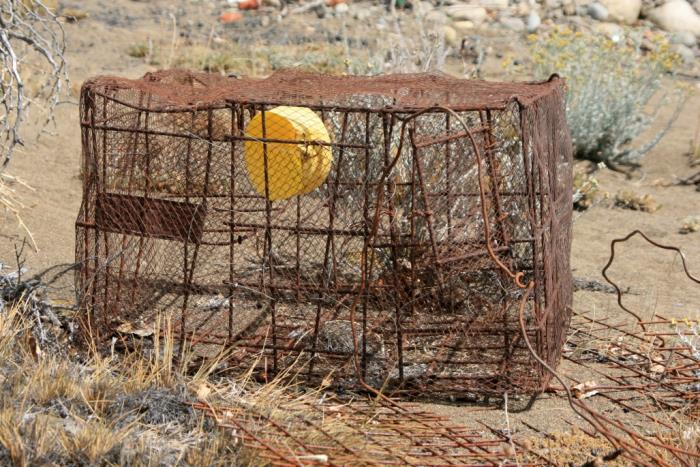 14
Guanacos
Pre-Spanish conquest: 30-50 million
Across Chile, Argentina, partsof Bolivia, Peru, Paraguay

Threats
Conflict with sheep
Legal overhunting
Habitat loss
Lack of soundmanagement schemes
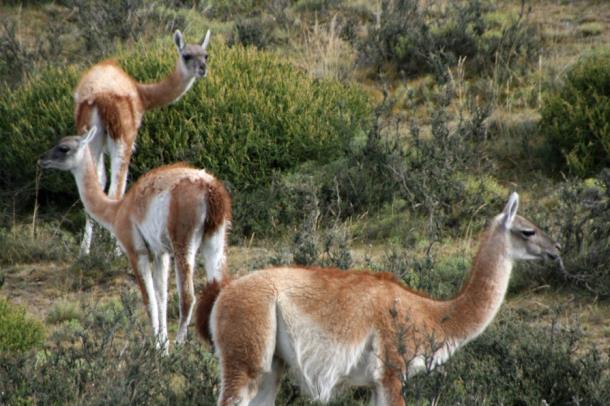 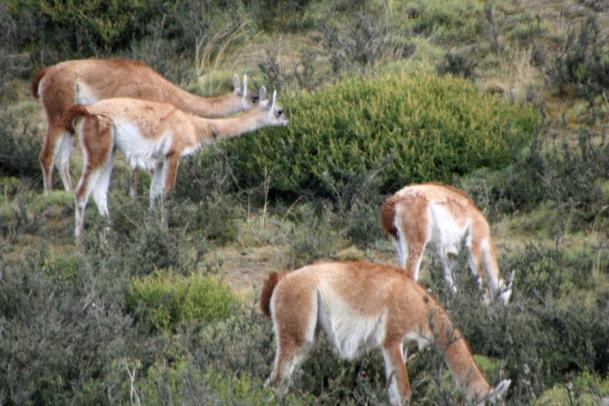 15
Guanacos
Hunted to extinction in the wild in some areas

DNA studies show evidence of small,remnant populations and subspecies

Reintroduction efforts underway

Current estimate: 600,000mainly on private land
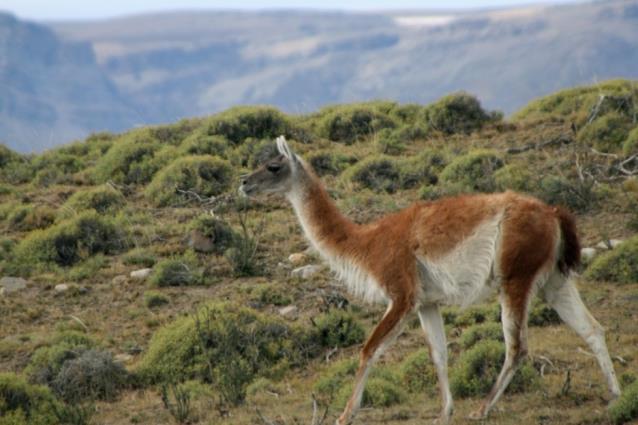 16
Andean condors
Largest populations found in Patagonia


Classified as NearThreatened (IUCN)

Predator controlon estanciascan affect condors
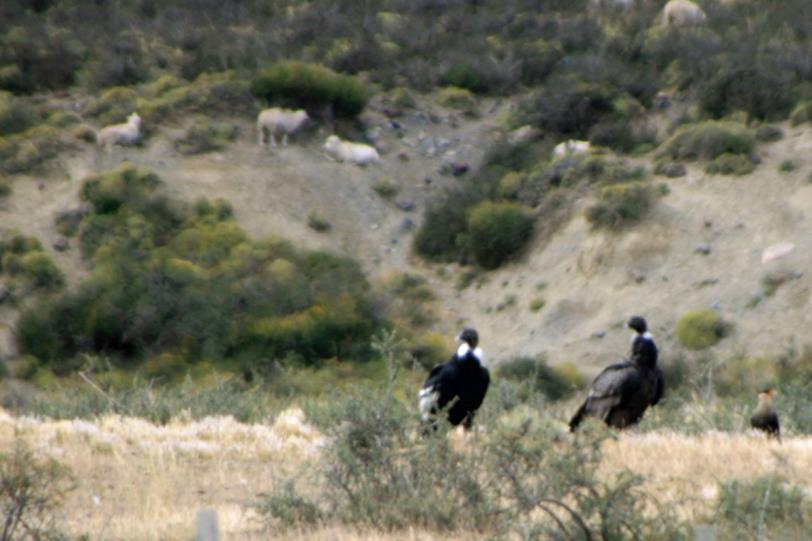 17
Threats: Invasives
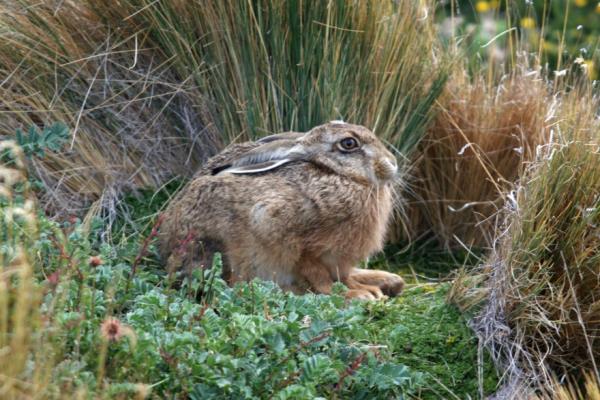 European hareinside national park
320 native terrestrial mammals
31 exotic mammal species

Introduced species causingconservation problems

European hare
Wild boar
Beaver
Mink
Plants includinglupines and foxgloves

Last “successful” introduction:American beaver (1940s)
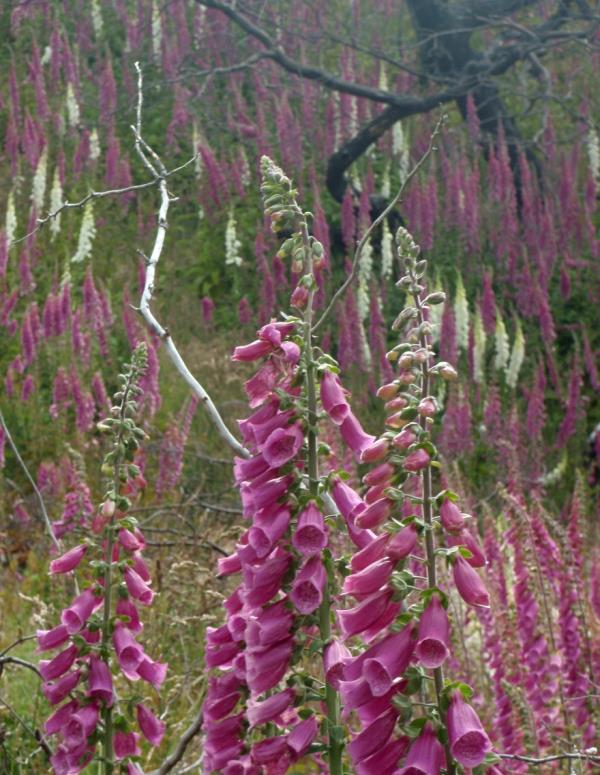 Hillside in national parkcolonized by foxgloves
18
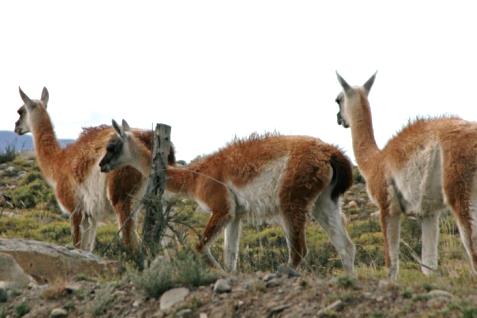 Threats: Fencing
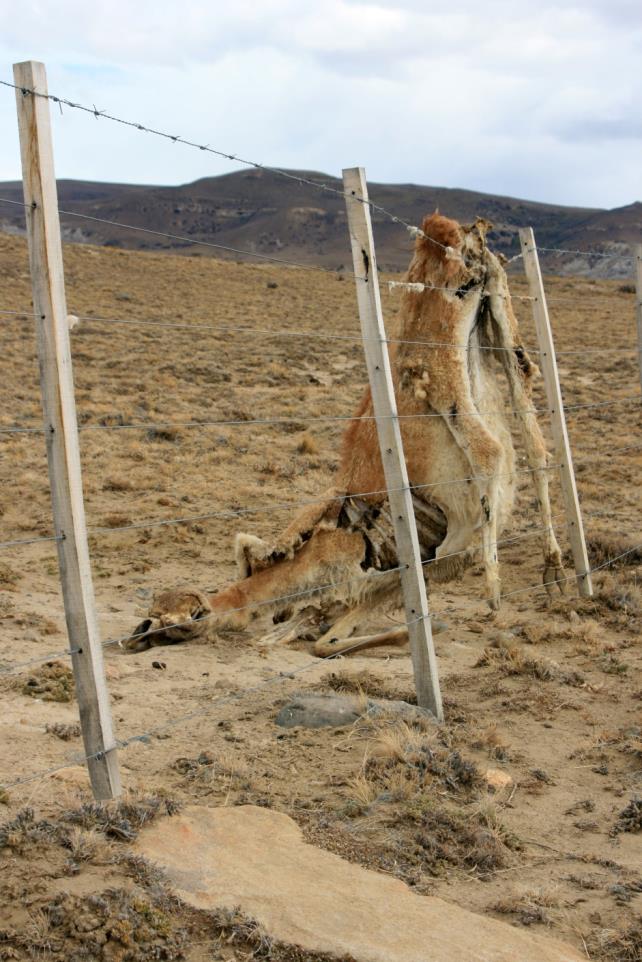 >164,000 km of wire fences

Entanglement in fencesis major problem

Guanaco-friendly designs existbut are not widely implemented
19
Threats: Hunting/poaching
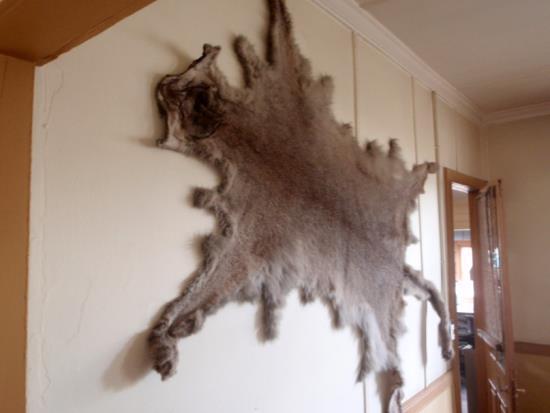 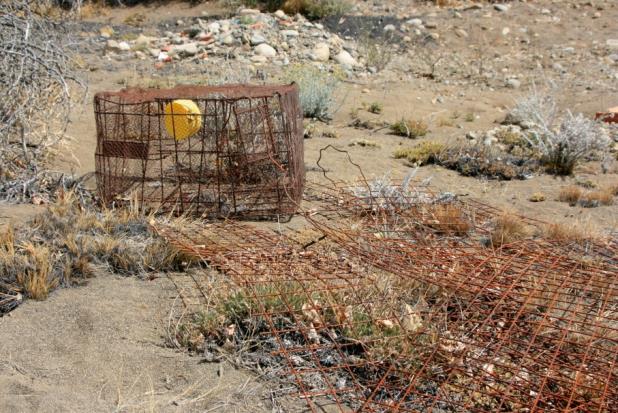 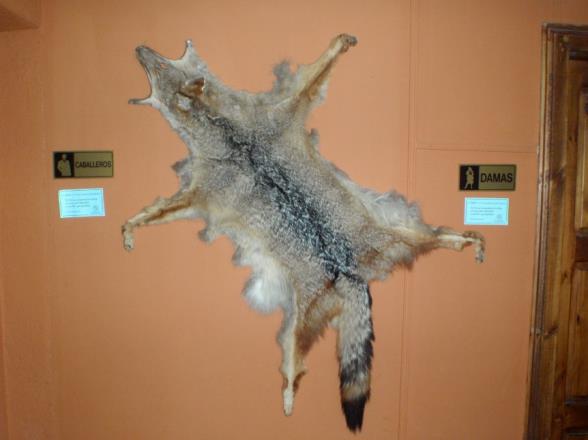 20
Threats: Habitat loss
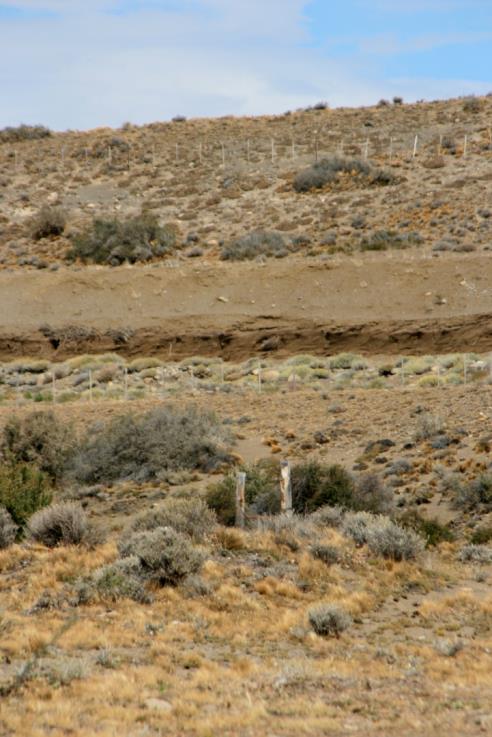 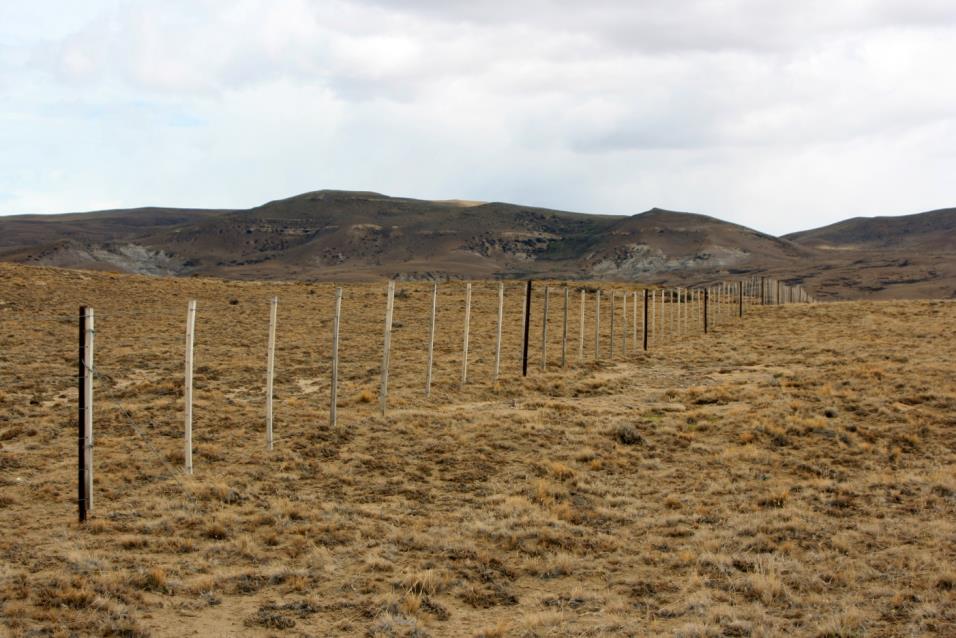 21
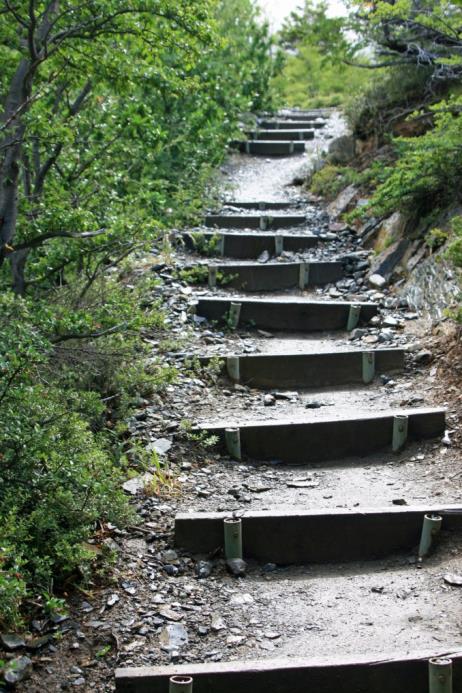 Trying to preventtrail erosion
Threats: Fire
Fire risk is highest where:
Habitat quality is reduced
Erosion is high
Desertification is increasing
Wind is high
Tourists build campfires
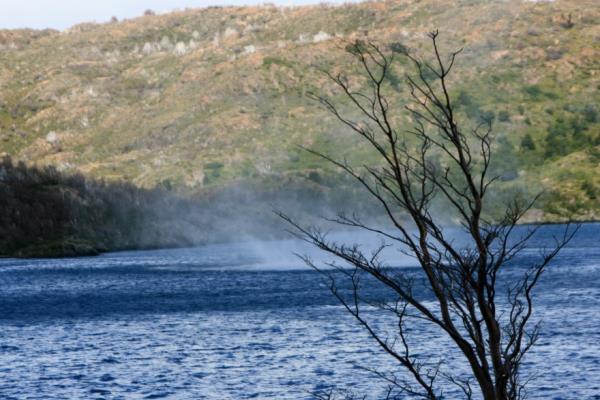 22
Winds blast across the land and water
Recent catastrophic fires
Torres del Paine National Park
March, 2005: 15,000 hectares burned 
December, 2012: 17,000 hectares burned 
Destroyed guard building and park offices
Caused park closure for 10 days
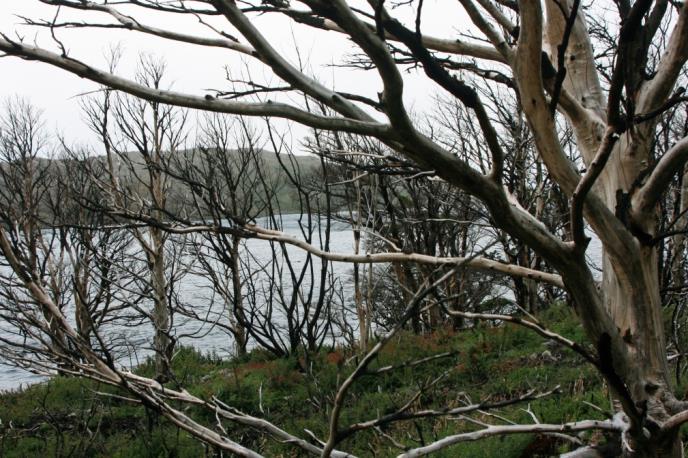 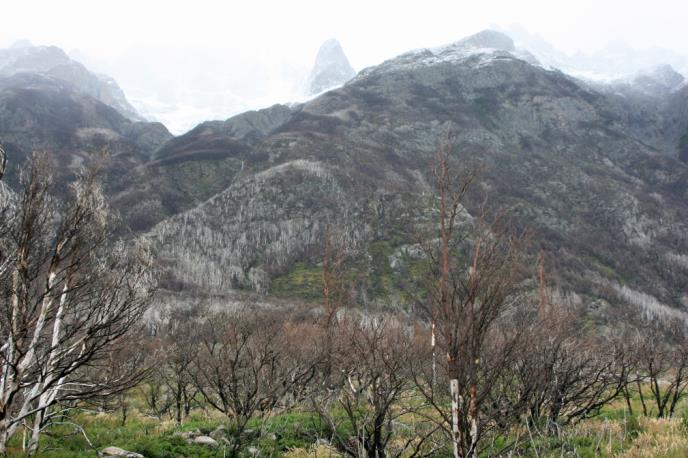 23
Recovery is slow
Forest regeneration takes >30 years
Recovery expected to take >150 years
Park guards are vigilant against careless campfires
Fines used to prevent future fires
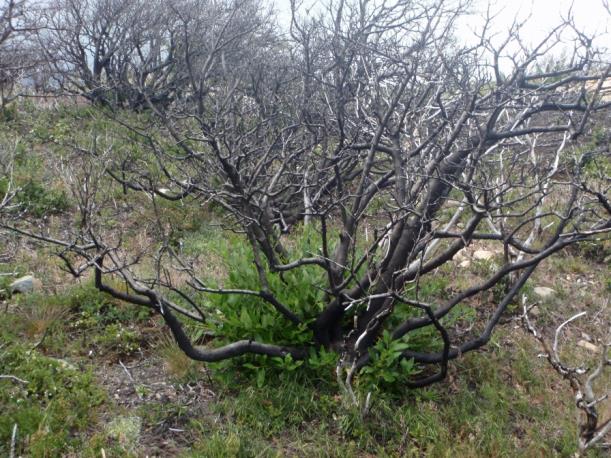 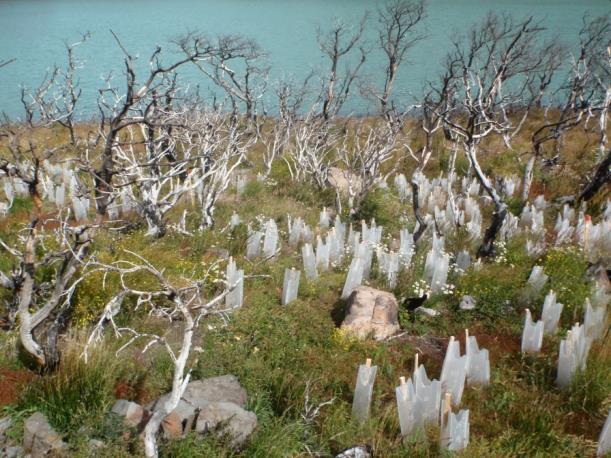 24
Threats: Climate change
Glaciers declining worldwide

Patagonia glacier field is #3 largest reservoirof fresh water in the world

Estancias and associated land useshave resulted in a large landscapewith low connectivity for wildlife
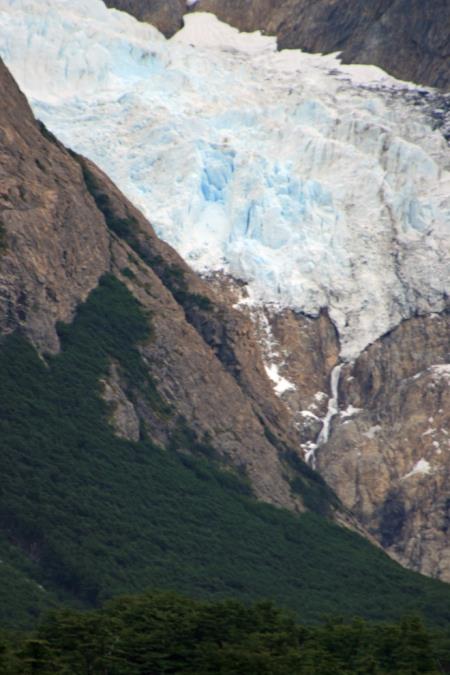 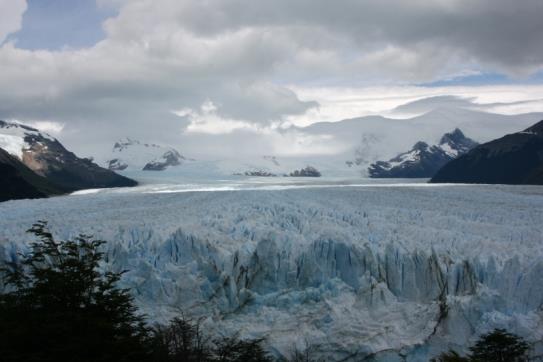 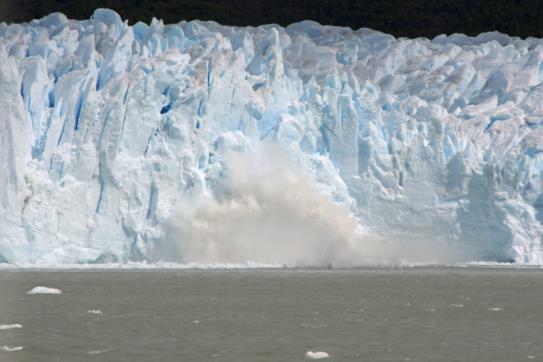 25
[Speaker Notes: #1 = Antarctica and #2 = Greenland]
Torres del Paine National ParkBiosphere Reserve & World Heritage Site
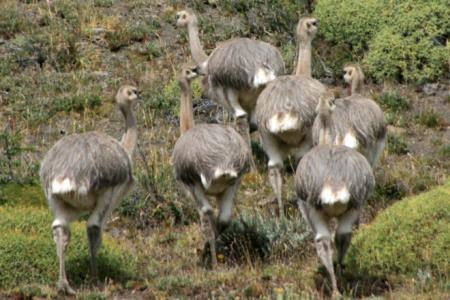 Darwin’s rheas
“Torres del Paine is a bastion of wildlife biodiversity surrounded by a landscape dominated by ranching.”

                      -Franklin et al. 1999
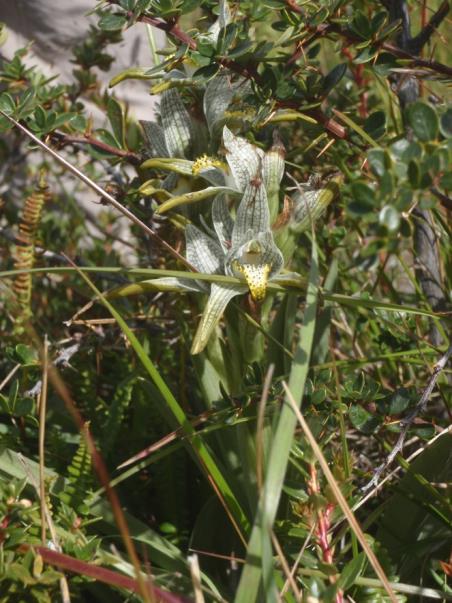 Rare orchid species
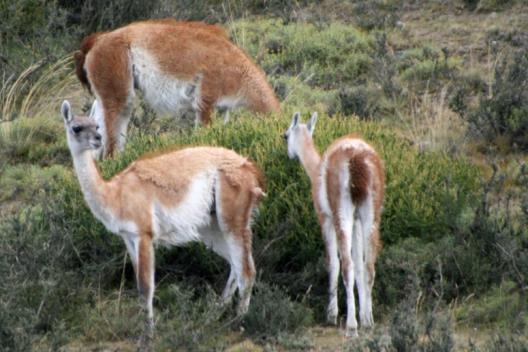 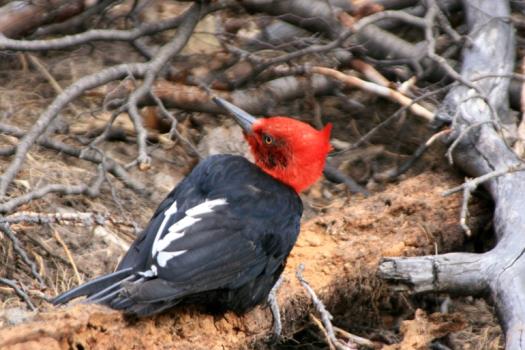 Magellanic woodpecker
26
Torres del Paine National ParkBiosphere Reserve & World Heritage Site
Was estancia land
Converted to a national park (1959)
Land owners offered land elsewhere 
Not all moved; some families own land in parkand profit from tourism

Native species rebounded
Highest land value in regionbased on “view” not biodiversity
Mountains and hikingopportunities bring tourist dollars
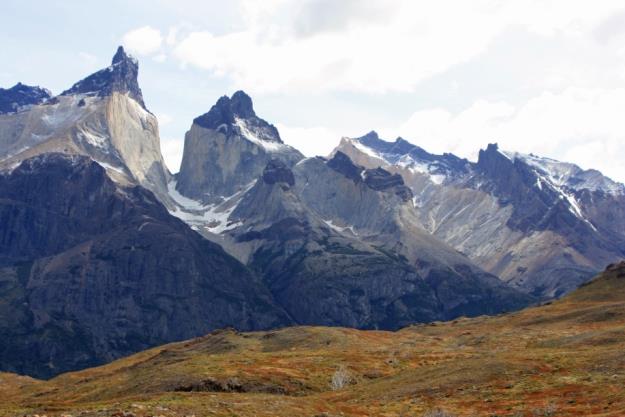 27
Torres del Paine National ParkBiosphere Reserve & World Heritage Site
Huemul deer: Critically endangered (IUCN)
National animal of Chile
Habitat loss and hunting led to decline
< 2,000 animals remain in the wild
Currently studied at Torres del Paine
Sensitive to human disturbance
International collaborationfunds research
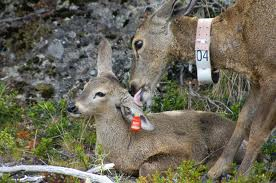 28
Photo credit: http://www.conservacionpatagonica.org/buildingthepark_biodiversity_huemul.htm
Known huemul activity (Feb. 2014)
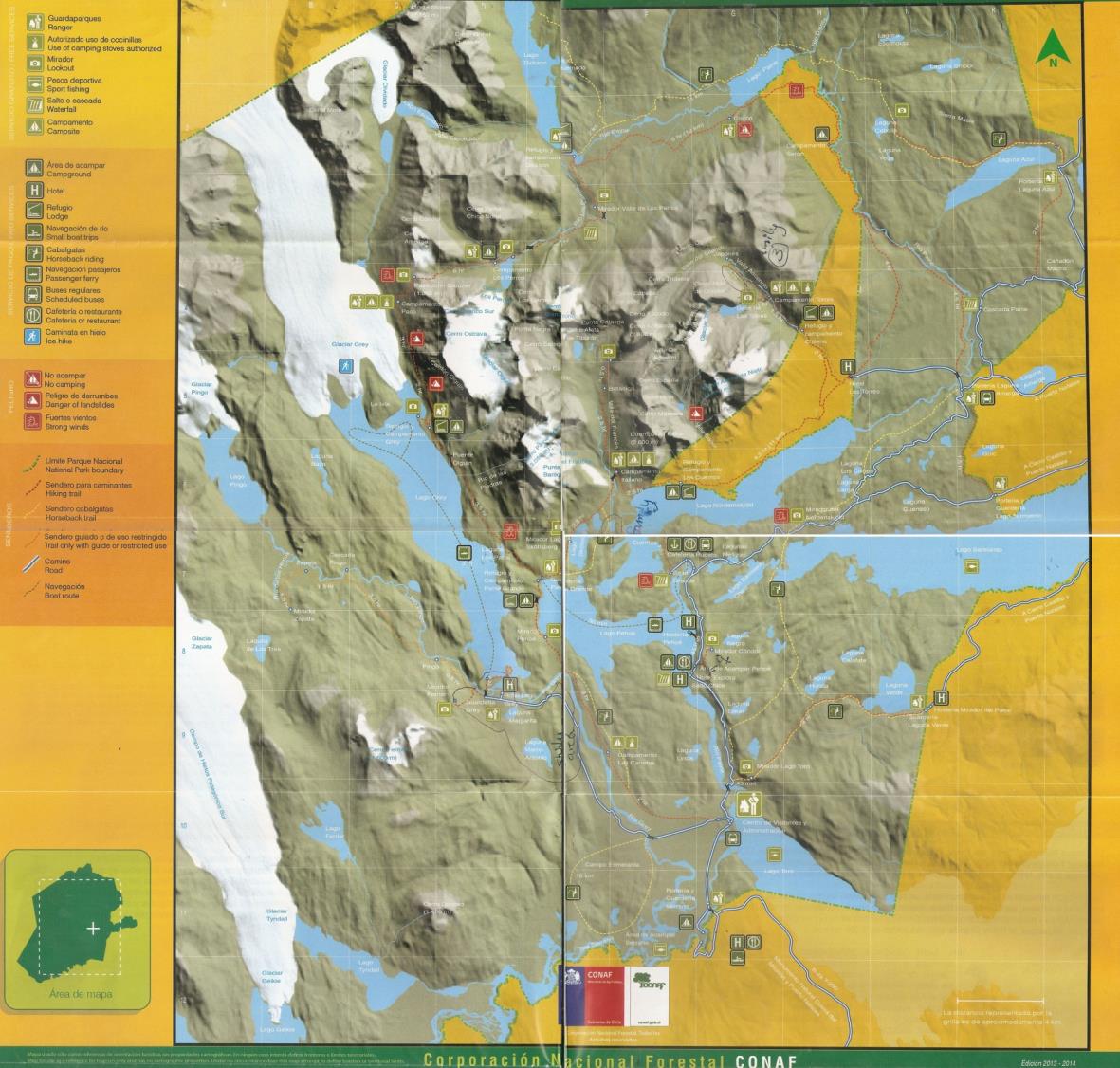 Family of 3 huemul deer
Family of huemul deer
Recent huemul sightings
Collared huemul study area
29
Torres del Paine National ParkBiosphere Reserve & World Heritage Site
Outside park, most land is privately owned
Much of it is for sale
Landscape connectivity for wildlife greatly reduced
Land that is for sale is often degraded from sheep ranching
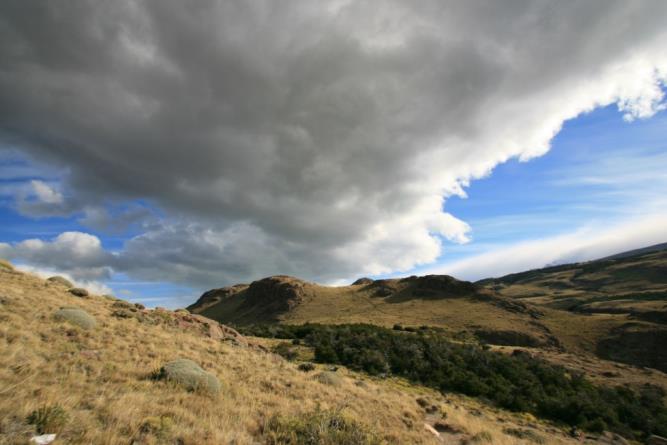 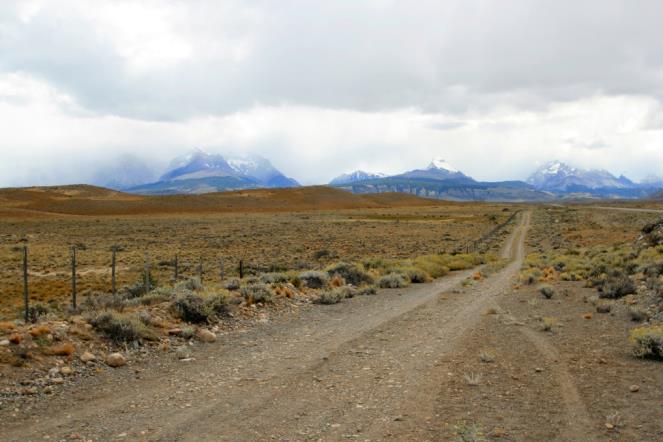 30
Conservation opportunities: Local people
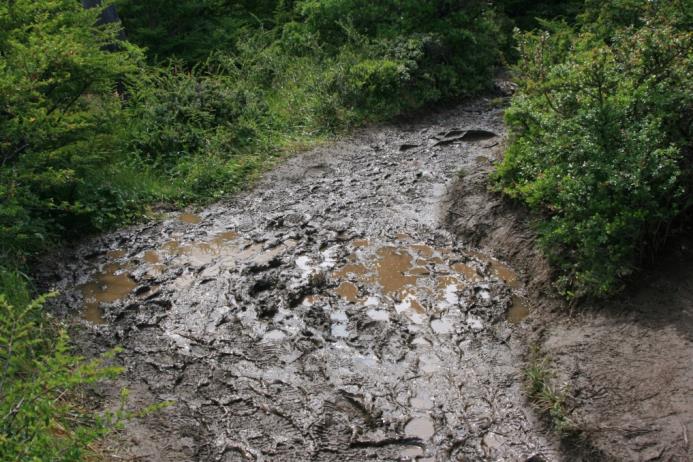 Volunteers: Students work on restoring trails and educating tourists

Rangers:  Trained in conservation, knowledgeable and skilled

Citizen science: New program to detect invasive species, especially mink

Estancia organization: Asociacion Rural, connecting ranching families and biodiversity issues, 9 parks included
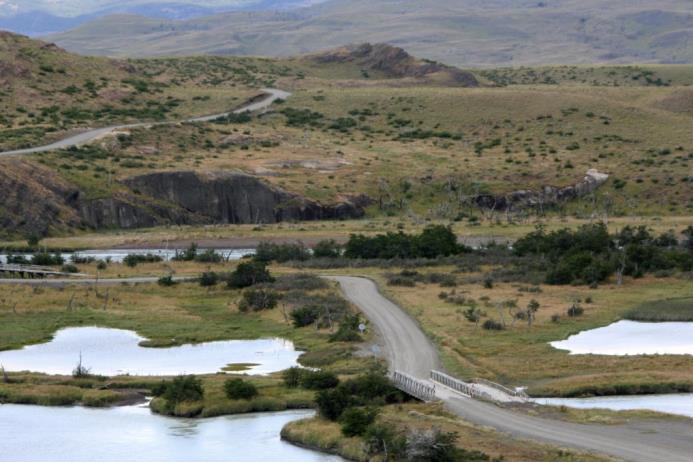 31
Conservation opportunities: Political will
Government support: Initiatives with Chile and Argentina working together on invasive beaver control

Research institutions: Knowledge and infrastructureto support conservation efforts and scientific research

National Park office in Tierra delFuego: Established to conductscience and conservationfor the region
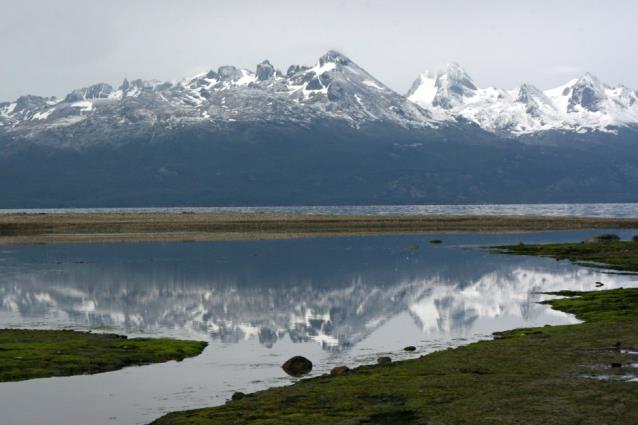 32
Conservation opportunities: Economic
Guanaco shearing: Research shows guanacos can be humanely sheared; wool may offer economic incentive

May be a key speciesfor rural development
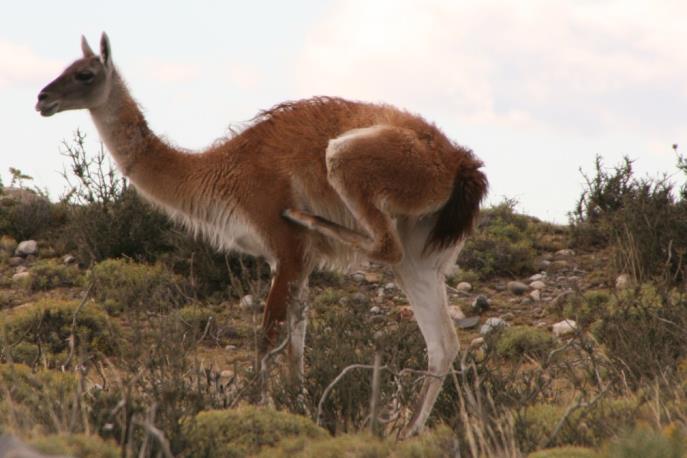 33
Review: The Great Patagonia Land Grab
Public vs. Private
Stakeholders
International environmental groups and wealthy landowners
Local indigenous people
Local ranchers
Government

Do you understand thestakeholders for conservation near Torres del Paine?
Do you favor public or private protection for conservation?
Considering a particular species
Considering a large landscape (like Patagonia)

If you build a new protected area, how do you use this information to decide?
34
[Speaker Notes: Facilitate conversation with students here. List specific stakeholders with respect to conservation near Torres del Paine on the board and pros/cons for public vs. private protection for these stakeholders.]
Building a new protected area
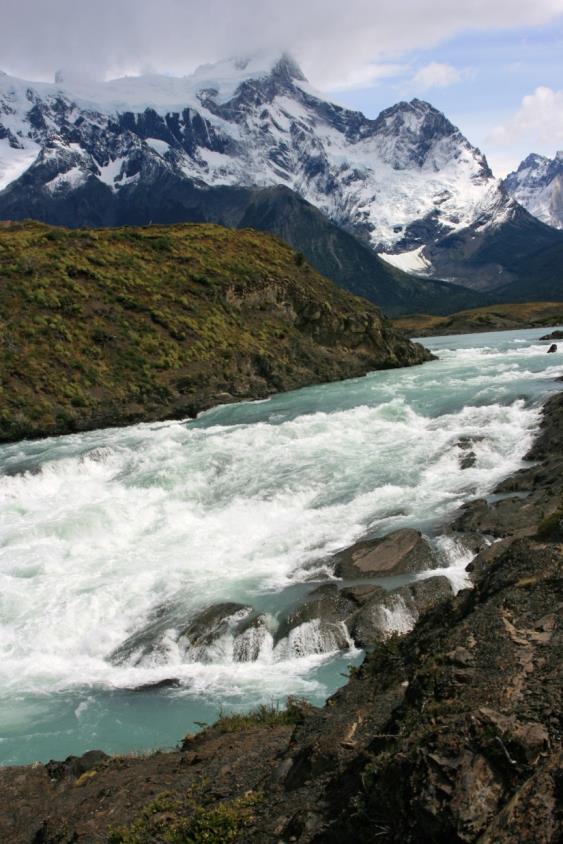 Your budget = $50 million (U.S.)

Where will you build your PA?

Will you expand at the park border?

Will you build a separate PA?

How will you considerlandscape connectivity?
35
Building a new protected area
Cheaper land where degraded and lacking stunning views
Native wildlife populations reduced in these areas
Research shows that wild populations may rebound quickly when protected
How will you consider climate change and projected impactson your new PA?
36
Building a new protected area
Land is more expensive near existing PAsand where the views are spectacular
Native wildlife are more abundant
Existing PAs are not sufficient to protect native species
Invasive species complicate native species conservation
37
Building a new protected area
Use Google Earth mapto build your PA

Write a defense of your choices

Demonstrate that purchasemeets available budget 

Prepare a presentation that showsarea and location of your PA andincludes rationale for your choices
38
Good Luck!
39
Special thanks:
People on-site in Patagonia doing conservation work, researching invasive species impacts, and educating tourists in Patagonia’s national parks including  experts who took the time to meet with us during our time in Patagonia (2014), specifically:

Alejandro Valenzuela: Southern Patagonia Coordination Office,Argentine National Parks Administration

Christopher Anderson: National University of Tierra del Fuego

Lic. Maria Luisa Carranza, Directora Gral. De Areas Protegidas y Biodiversidad

Roberto Barrientos Benitez: Guías Asociados, Torres del Paine National Park
40
References:
Bank, M.S., R.J. Sarno, W.L. Franklin. 2003. Spatial distribution of guanaco mating sites in southern Chile: conservation implications. Biological Conservation 112: 427-434

Burgi, M.V., A. Marino, M.V. Rodriguez, G. Pazos, R. Baldi. 2011. Response of guanacos Lama guanicoe to changes in land management in Peninsula Valdes, Argentine Patagonia: conservation implications. Oryx 46: 99-105.

Elbroch, L.M., H.U. Wittmer. 2013. The effects of puma prey selection and specialization on less abundant prey in Patagonia. Journal of Mammalogy 94: 259-268

Franklin, W.L., W.E. Johnson, R.J. Sarno, J.A. Iriarte. 1999. Ecology of the Patagonia puma Felis concolor patagonica in southern Chile. Biological Conservation 90: 33-40

Johnson, W.E., W.L. Franklin. 1994. Role of body size in the diets of sympatric gray and culpeo foxes. Journal of Mammalogy 75: 163-174

Lambertucci, S., K.S. Speziale. 2009. Some possible anthropogenic threats to breeding Andean Condors (Vultur gryphus). Journal of Raptor Research 43: 245-249
41
References:
Marin, J.C., B.A. Gonzalez, E. Poulin, C.S. Casey, W.E. Johnson. The influence of the arid Andean high plateau on the phylogeography and population genetics of guanaco (Lama guanicoe) in South America. Molecular Ecology 22: 463-482

Merino, M.L., B.N. Carpinetti, A.M. Abba. 2009. Invasive mammals in the national parks system of Argentina. Natural Areas Journal 29: 42-49

Montes,  M.C., P.D. Carmanchahi, A. Rey, M.C. Funes. 2006. Live shearing free-ranging guanacos (Lama guanicoe) in Patagonia for sustainable use. Journal of Arid Environment 64: 616-625

Patterson, B.D. 2010. Climate change and faunal dynamics in the uttermost part of the earth. Molecular Ecology 19: 3019-3021

Pedrana, J., J. Bustamante, A. Travaini, A. Rodriguez. 2010. Factors influencing guanaco distribution in southern Argentine Patagonia and implications for its sustainable use. Biodiversity Conservation 19: 3499-3512

Rey, A., A.J. Novaro, M.L. Guichon. 2012. Guanaco (Lama guanicoe) mortality by entanglement in wire fences. Journal for Nature Conservation 20: 280-283.
42
References:
Rumboll, M. 2008. National parks, forest reserves, and regional reserves of Southern Argentina and Chile  pgs: 231-242 in  Gut, B. J., Guzzetti, M. P., & Díaz, A. 2008. Trees in Patagonia. Basel: Birkhäuser

Science. 2013. Guanacos enlisted for Restoration. 342: 1024. www.sciencemag.org

Silva, C.A. B. Saaverdra. 2008. Knowing for controlling: ecological effects of invasive vertebrates in Tierra del Fuego. Revista Chilena de Historia Natural 81: 123-136

Valenzuela, A.E.J., C.B. Anderson, L. Fasola, J.L. Cabello. 2013. Linking invasive exotic vertebrates and their ecosystem impacts in Tierra del Fuego to test theory and determine action. Acta Oecologica 54: 1-9

Wittmer, H.U., L.M. Elbroch, A.J. Marshall. 2013. Good intentions gone wrong: did conservation management threaten Engandered huemul deer Hippocamelus bisulcus in the future Patagonia National Park? Oryx 47: 393-402

Worral, S. 2004. Land of the living wind. National Geographic . http://ngm.nationalgeographic.com/features/world/south-america/argentina/wind-text.html
43